STRICTLY CONFIDENTIAL – NOT FOR DISTRIBUTION
Tesla & Sunlight Financial  Offering for Channel Partners
Partnership Launch
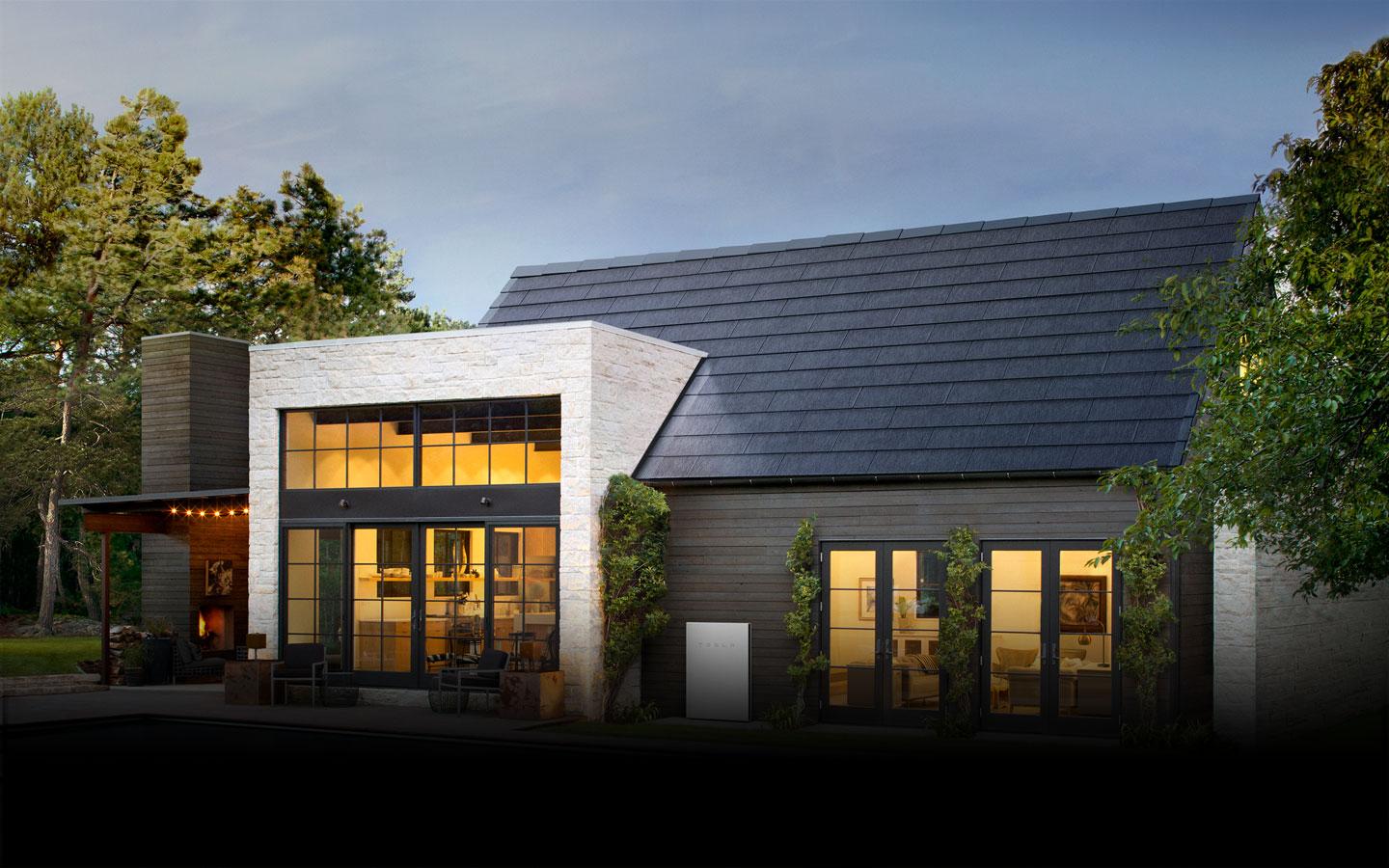 Solar Roof Product Structure
No percentage cap on amount of the project that can be “non-solar”
If Battery – no PPW cap
If no Battery - $20/watt cap
No loan transfers allowed
Fixed interest rate
Instant Approval of $10K - $100K
Traditional loan amortization 
Optional re-amortization at month 18
Keep tax credit: 
payment stays the same
Rest of 
Loan Term
Payment 1 
(60 days
after install)
Installation
Payment 17
Payment 18
Use tax credit to pay back X% of the loan: 
Payment lowers at month 18
X%
Loan Products and Pricing
SolarRoof, SolarRoof + Powerwall Loans
*Increase dealer fee by 0.50% for FL, increase dealer fee by 1.00% for PA.
How to Quote Using the Payment Calculator
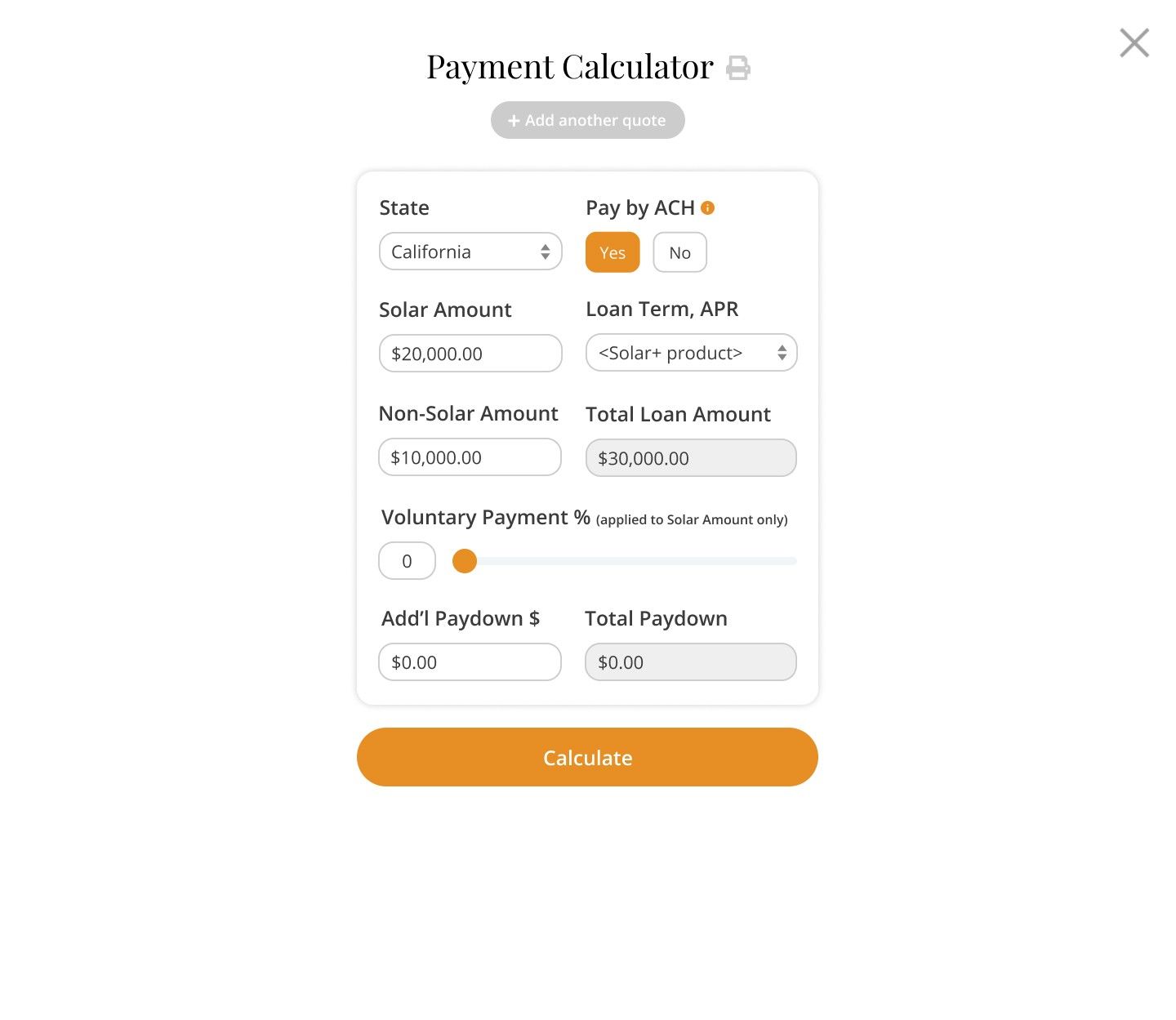 The payment calculator allows you to show hypothetical voluntary payments and how they affect the 18-month reamortization. 






Initial monthly payment on the loan will assume the customer makes no voluntary payment in the first 18 months of the loan
Running a Credit Application
Enter the “Non-Solar Loan Amount” prior to the credit application  

This is an amount shown on the loan agreement to strengthen our UCC-1 filing since the Solar Roof is a new asset
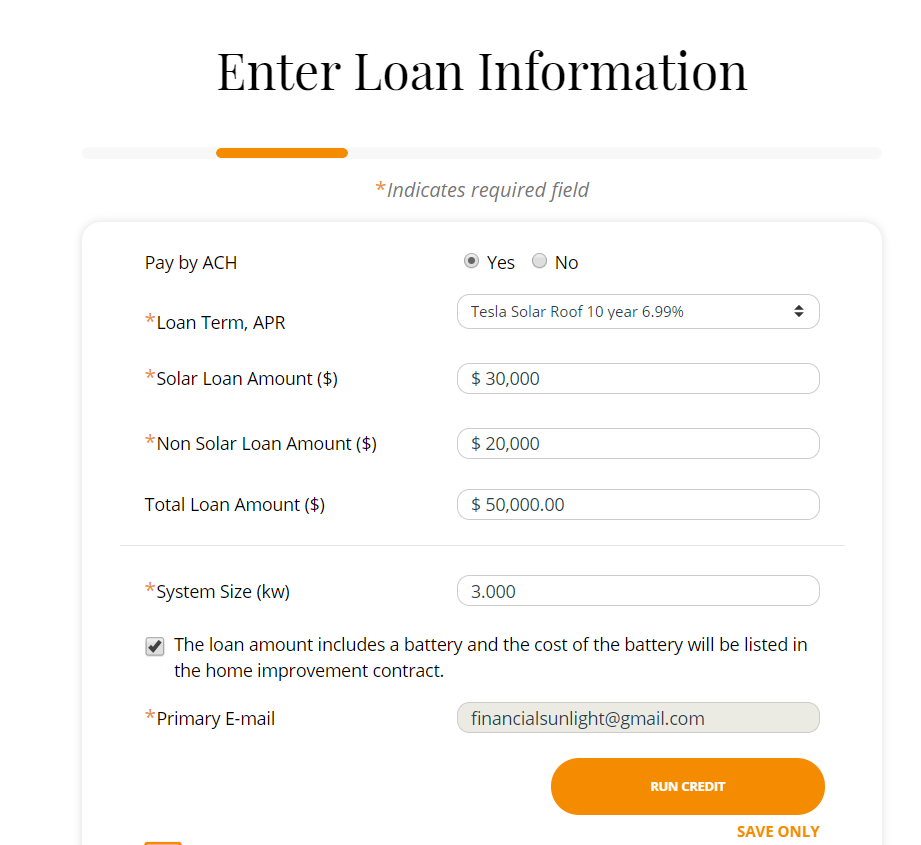 Running a Credit Application
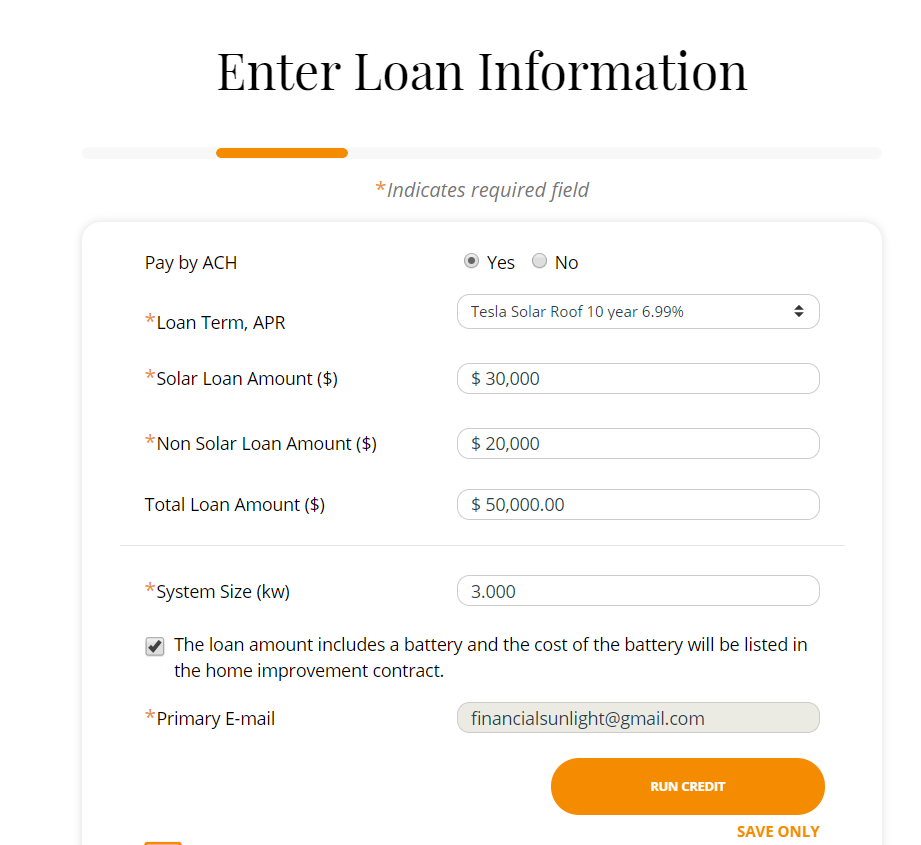